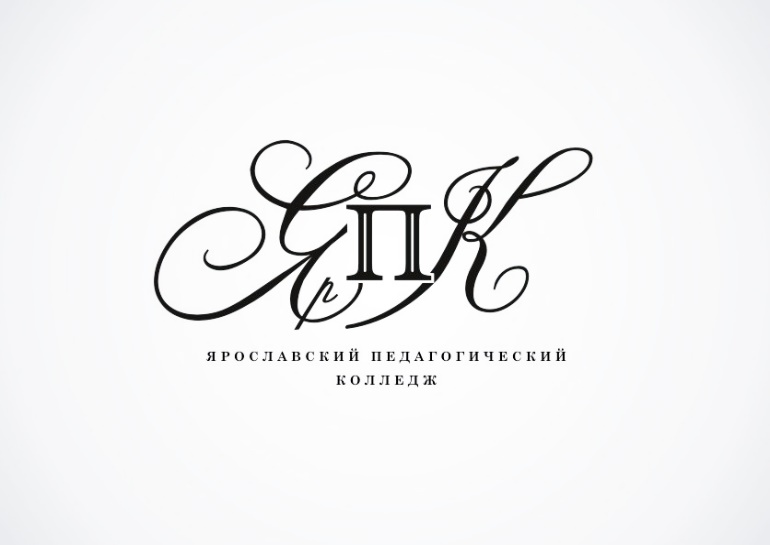 Государственное профессиональное образовательное автономное учреждение Ярославской области 
 Ярославский педагогический колледж
Внедрение стандартов WorldSkills в подготовку специалистов по компетенции «Дошкольное воспитание»
Колесова Н.А.,
заведующий производственной практикой


Ярославль, 2015
Задачи проведения чемпионатов WorldSkills Russia
внедрение профессиональных стандартов и квалификационных характеристик в подготовку специалистов
 обновление производственного оборудования образовательных организаций
 независимая система оценки качества образования
 корректировка профессиональных образовательных программ
 выявление лучших представителей профессии
 привлечение бизнес – партнеров
Компетенция «Дошкольное воспитание» (воспитатель детей дошкольного возраста)
Специальности СПО:
 «Дошкольное образование»
 «Специальное дошкольное образование»

			Объекты профессиональной деятельности:
процесс воспитания и обучения детей дошкольного возраста 
процесс взаимодействия с родителями воспитанников и сотрудниками дошкольных образовательных организаций
 методическое обеспечение образовательного процесса 
организация инновационной профессиональной деятельности
Конкурсные задания по компетенции «Дошкольное воспитание»
Конкурсные задания по компетенции «Дошкольное воспитание»
Опыт участия в мероприятиях WorldSkills Russia по компетенции «Дошкольное воспитание»
Организация подготовки участников I регионального чемпионата WSR (сентябрь – ноябрь 2014 года)
 Организация работы конкурсной площадки I регионального чемпионата WSR (ноябрь 2014 года)
 Организация работы конкурсной площадки полуфинала национального чемпионата WSR по Центральному федеральному округу (апрель 2015 года)
 Участие в Открытом чемпионате Москвы по стандартам WorldSkills «Московские мастера» (ноябрь 2015 года)
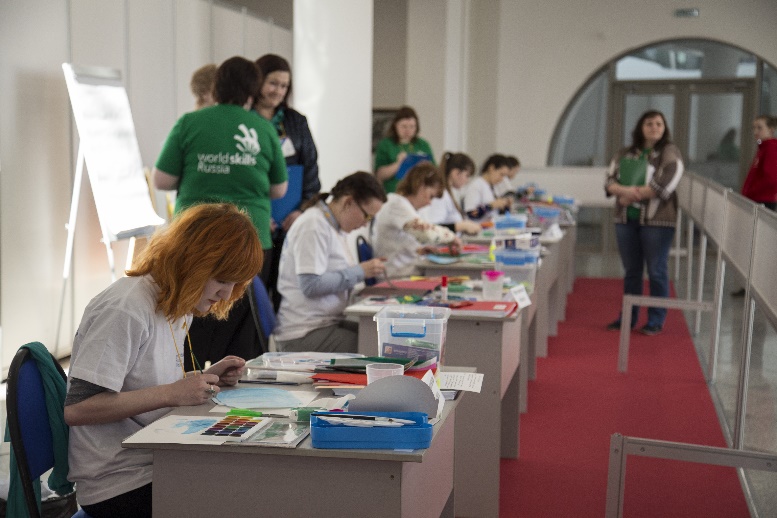 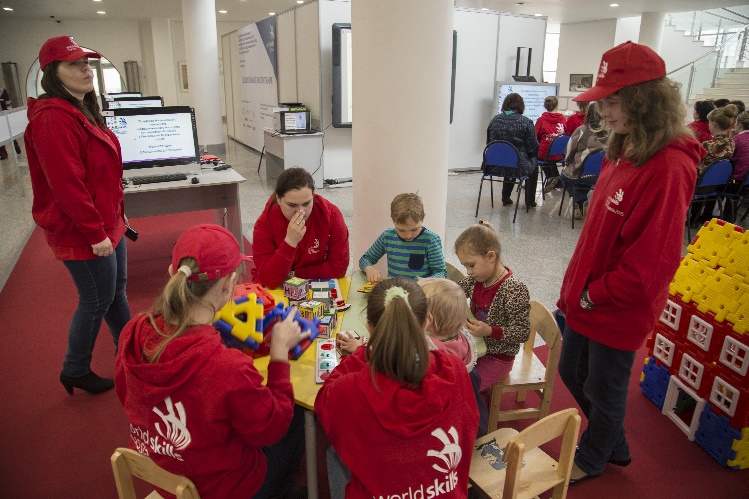 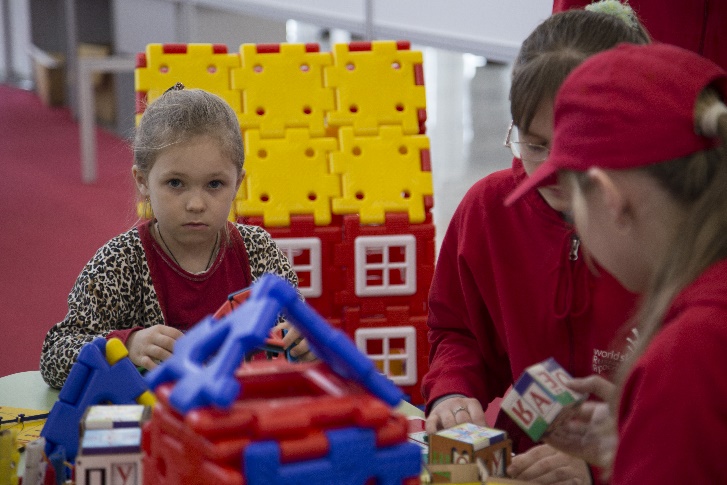 Результаты участия в мероприятиях WorldSkillsпо компетенции «Дошкольное воспитание»
Сетевая региональная подготовка участников чемпионата
Привлечение работодателей к экспертной оценке выполнения конкурсных заданий на региональном чемпионате
Обмен опытом подготовки с коллегами центрального и приволжского федеральных округов
Определение недостатков и пробелов в подготовке специалистов по компетенции «Дошкольное воспитание»
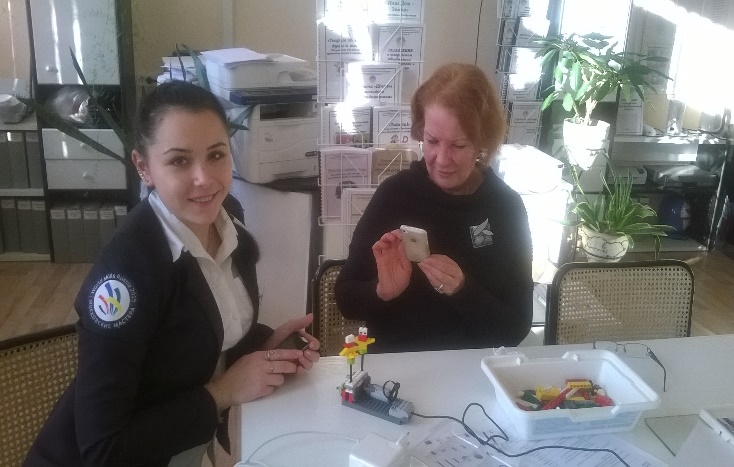 Обновление содержания образовательной программы
С 01.09.2015 г. введены в учебный план новые дисциплины и МДК:
Актуальные проблемы дошкольного образования
Сценическая речь
Теоретические основы и методика проектирования и планирования различных видов деятельности детей

	Обновление содержания дисциплин и МДК:
 Информатика и ИКТ в профессиональной деятельности
Теоретические и методические основы продуктивной деятельности
Теоретические основы театрализованной деятельности
Теоретические и методические основы взаимодействия воспитателя с родителями и сотрудниками 
	Обновление материально-технической базы: введена в действие  лаборатория развивающих игр, закуплено интерактивное оборудование (интерактивная панель, интерактивный стол)
Примерная основная образовательная программа по профессии среднего профессионального образования 44.02.01 «Дошкольное образование», составленная в соответствии с требованиями WorldSkills Russia
ПМ 06: Совершенствование и развитие профессиональной компетентности

МДК 06.01. Теоретические и прикладные аспекты деятельности воспитателя по обобщению и презентации результатов профессиональной деятельности
МДК 06.02. Профессиональная самоорганизация педагога
МДК 06.03. Художественная дизайн-деятельности и техническое творчество в работе с дошкольниками
МДК 06.04. Основы актерского мастерства
Ближайшие перспективы:
Подготовка участников  и организация рабочей площадки II Регионального чемпионата (декабрь 2015г. – февраль 2016г.)
Организация конкурсной площадки Финала Центрального федерального округа Национального чемпионата WorldSkills Russia 2016 (апрель 2016г.)
Спасибо за внимание!